Types of Information Systems
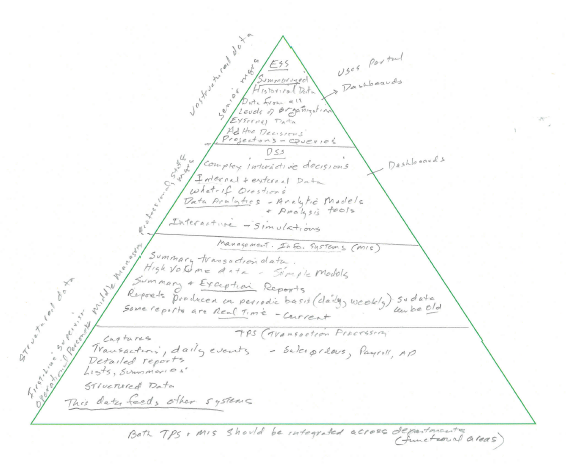